Product of a Givens Matrix J with a General Matrix A
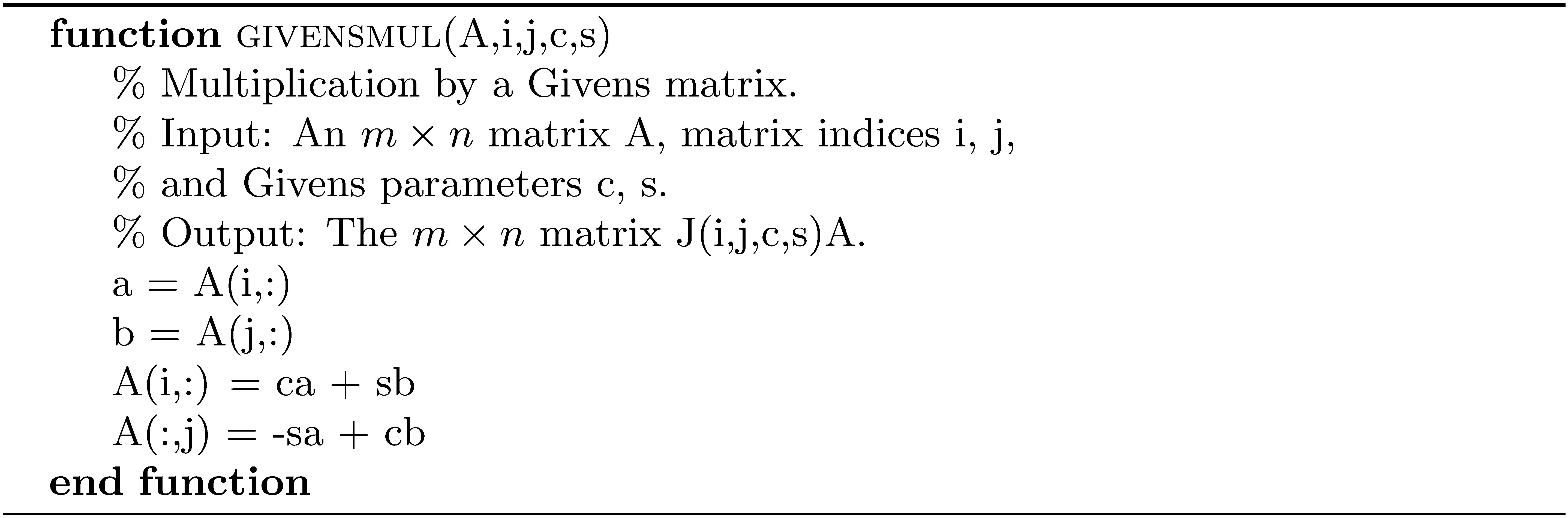 Computing the Givens Parameters
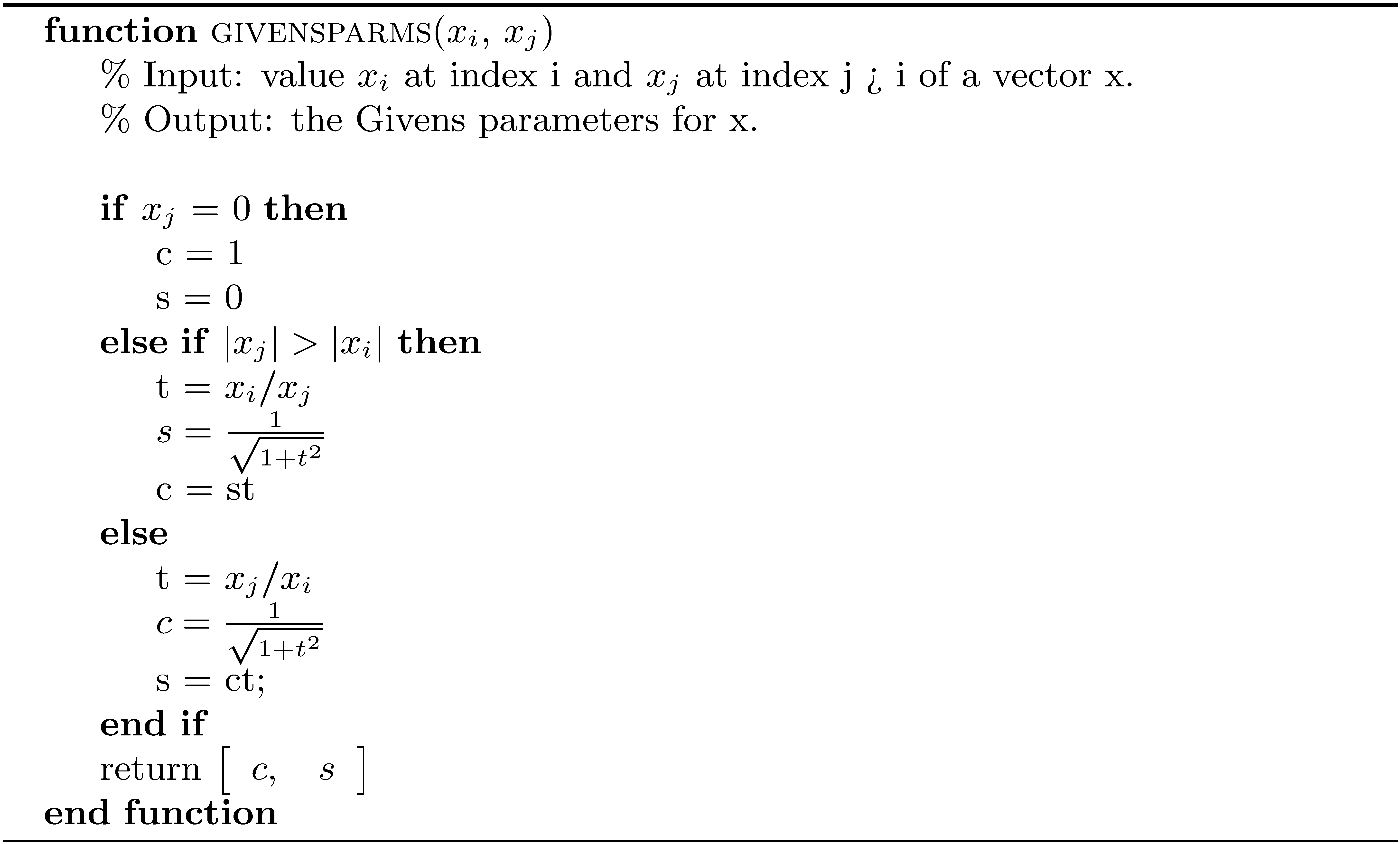 Givens QR Decomposition
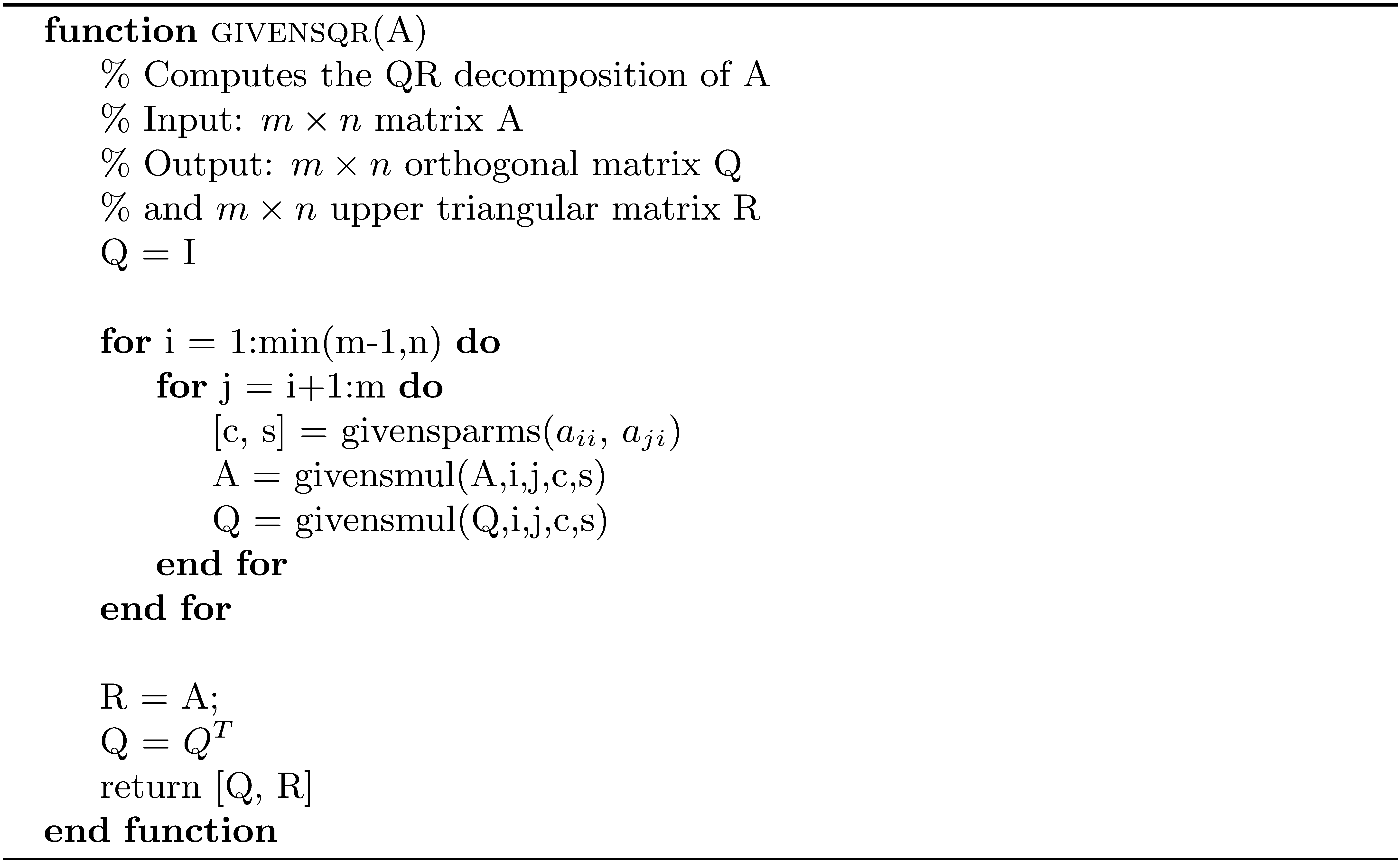 Zero Out 1st Column Matrix Entries using a Householder Reflection
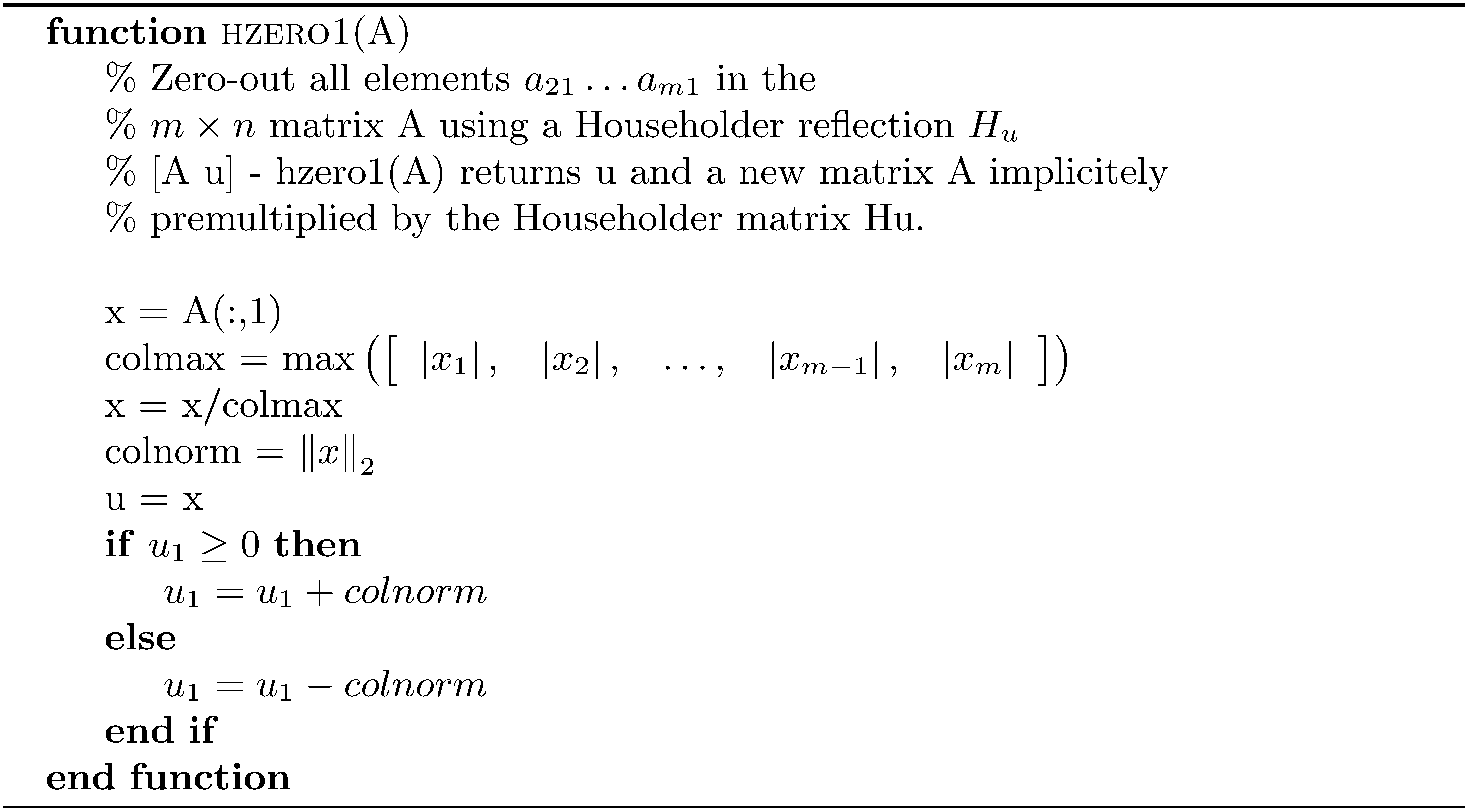 Zero Out 1st Column Matrix Entries using a Householder Reflection (concluded)
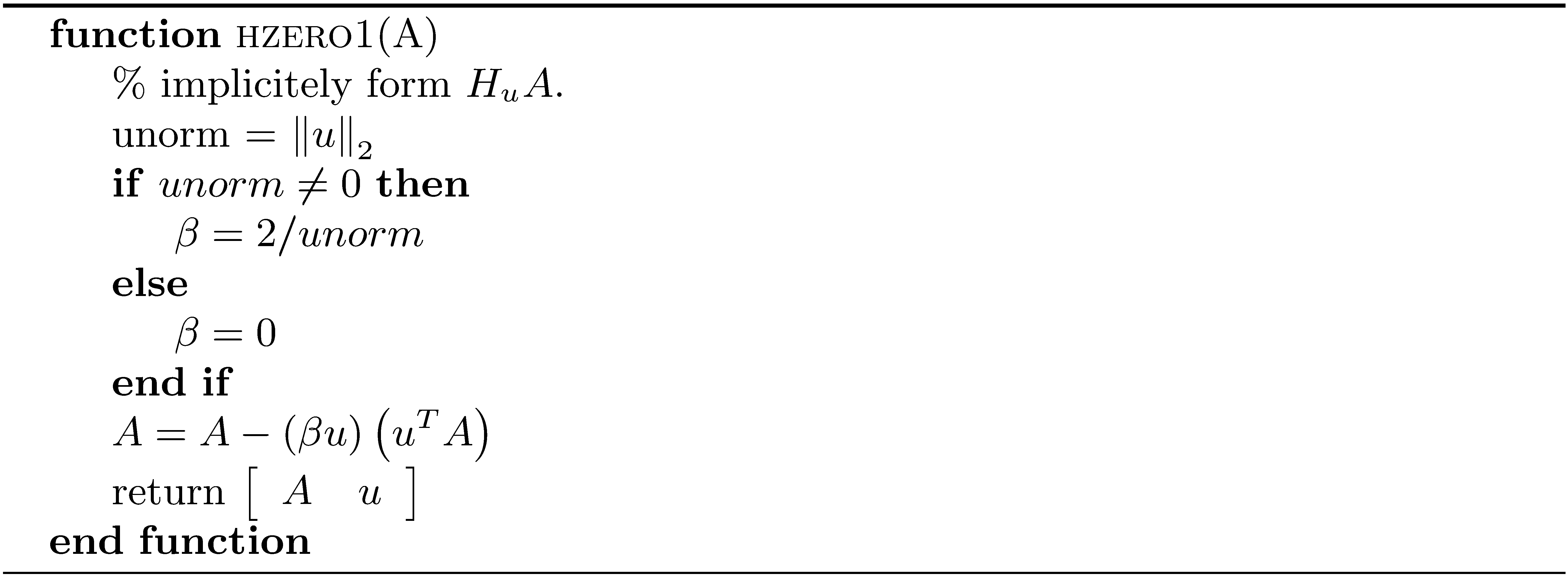 Computation of QR decomposition using Householder Reflections
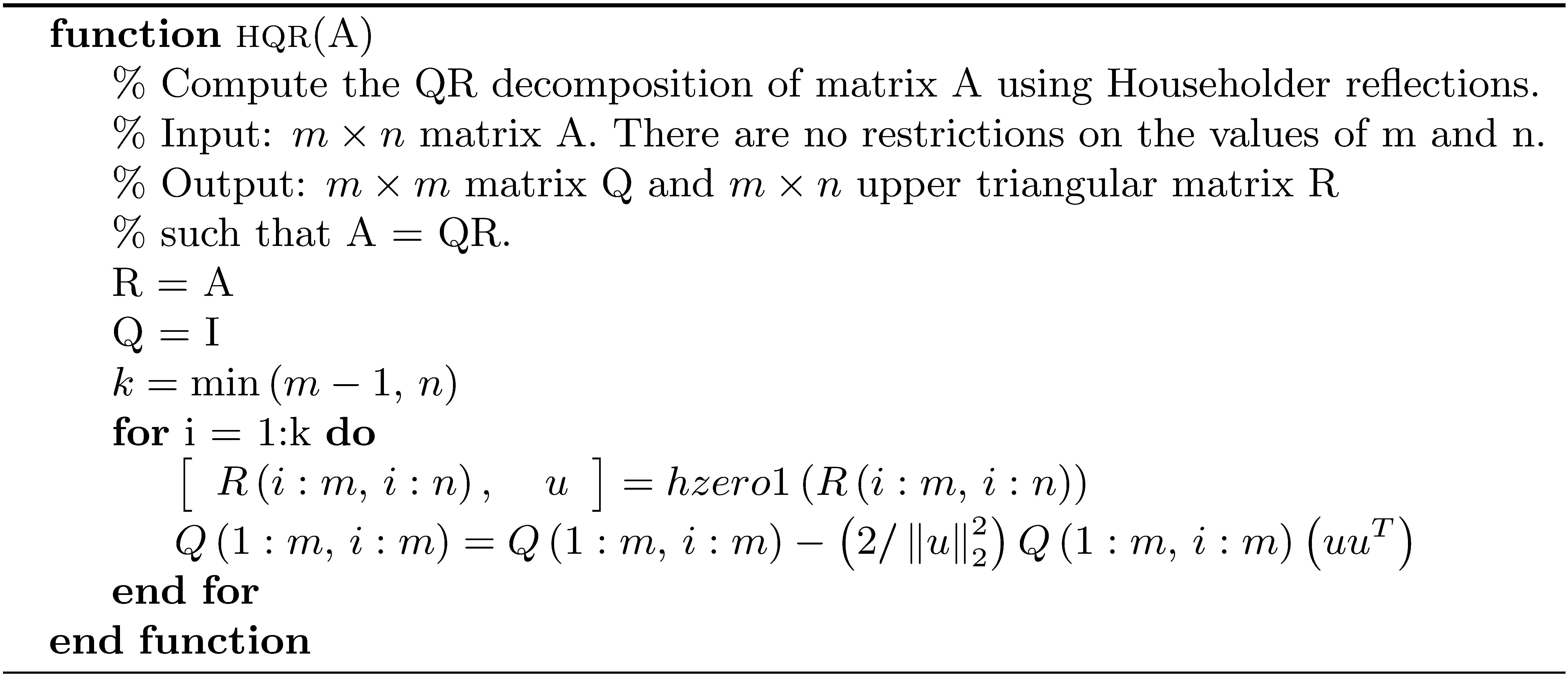